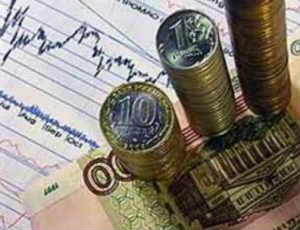 Финансовое управление администрации Гаврилово-Посадского муниципального района
«Об исполнении бюджета Гаврилово-Посадского муниципального района за 2013 год»
Докладчик:      
Петрухин Николай Алексеевич
Итоги исполнения бюджета 
Гаврилово-Посадского муниципального района в 2013 году, тыс. руб.
71,3 %
Слайд 1
Структура доходов бюджета 
Гаврилово-Посадского муниципального района в 2013 году
Слайд 2
Исполнение бюджета 
Гаврилово-Посадского муниципального района по налоговым доходам 
за 2013 год, тыс. руб.
Слайд 3
Исполнение бюджета 
Гаврилово-Посадского муниципального района по неналоговым доходам за 2013 год, тыс. руб.
Слайд 4
Структура расходов бюджета 
Гаврилово-Посадского муниципального района в 2013 году
Слайд 5
Исполнение региональных и муниципальных Программ за 2013 год
Слайд 6
Слайд 7